Towards ASR Robust Spoken Language Understanding Through In-Context Learning With Word Confusion Networks
Kevin Everson, Yile Gu, Huck Yang, Prashanth Gurunath Shivakumar, Guan-Ting Lin, Jari Kolehmainen, Ivan Bulyko, Ankur Gandhe, Shalini Ghosh, Wael Hamza, Hung-yi Lee, Ariya Rastrow, Andreas Stolcke
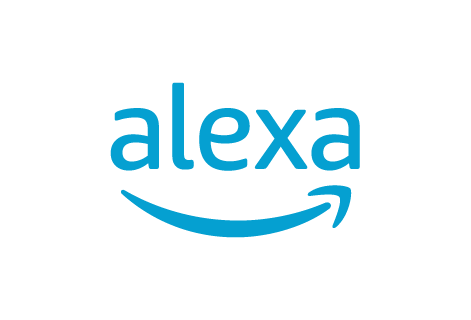 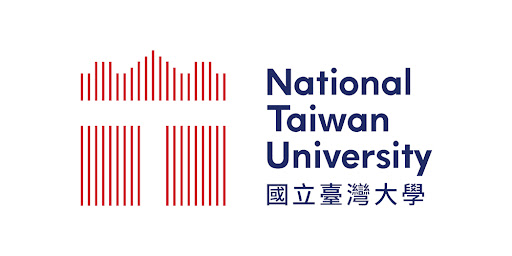 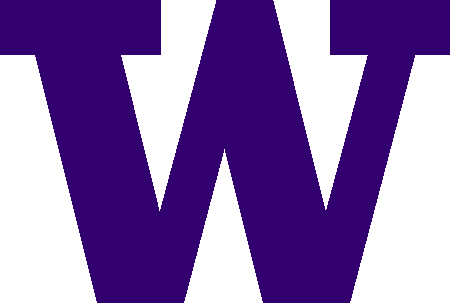 1
Motivation
Large language model(s) yield increasingly strong results on a wide array of natural language understanding (NLU) tasks
However, many applications need spoken language understanding (SLU)
Baseline approach for applying NLU techniques to SLU:



LLM output is sensitive to ASR errors
Lattices from ASR output contain rich information about transcript candidates and potential word confusions. Can we represent these lattices in LLM input?
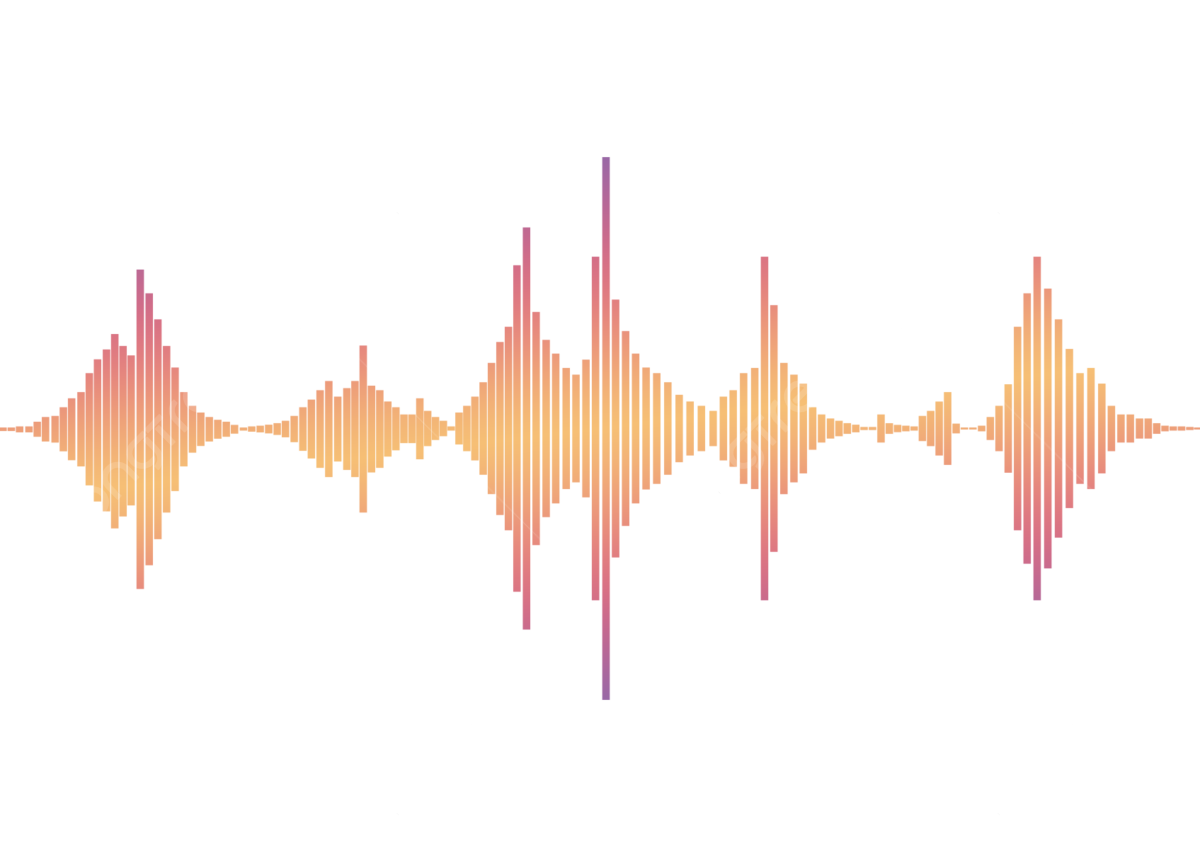 ASR transcript
model generation
ASR
LLM
???
(noisy, 1-best)
what is the opposite of nuclear fission?
what is the opposite of nuclear fishing?
2
An example (from ChatGPT-3.5)
ASR error
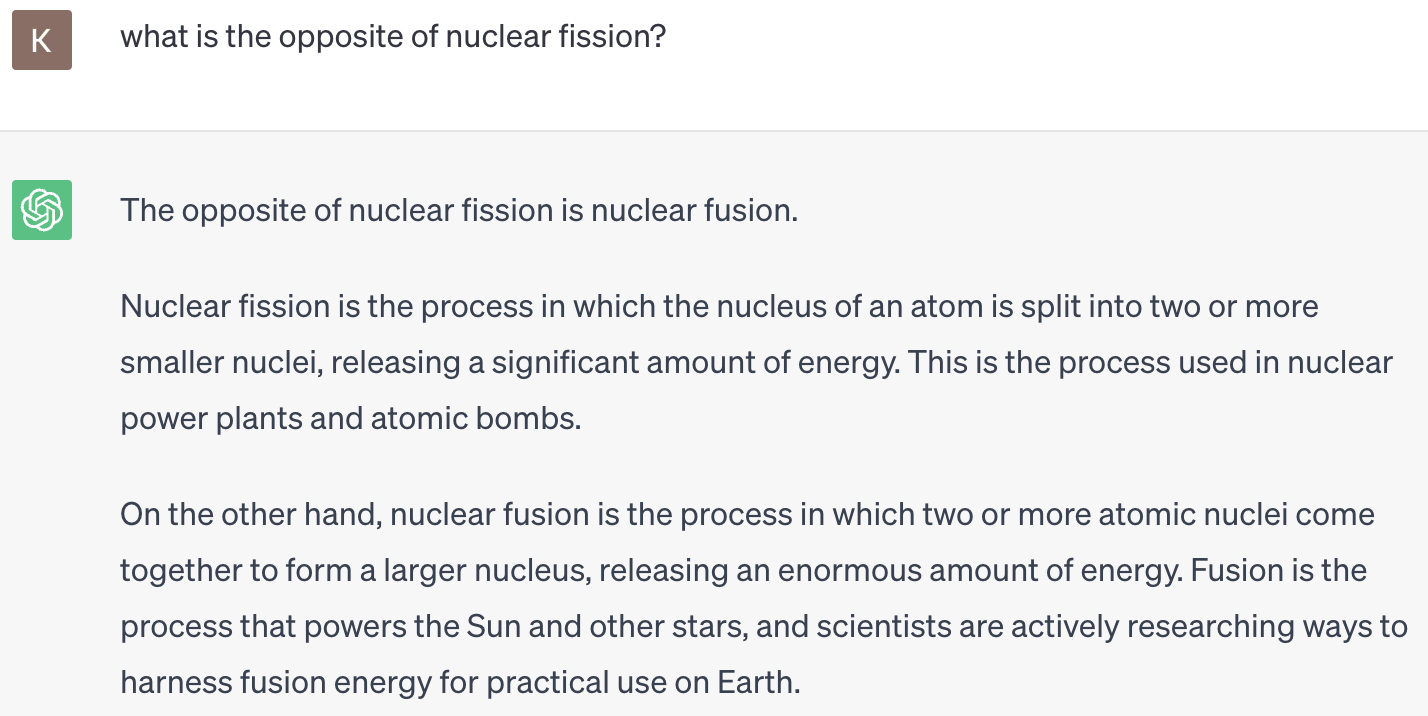 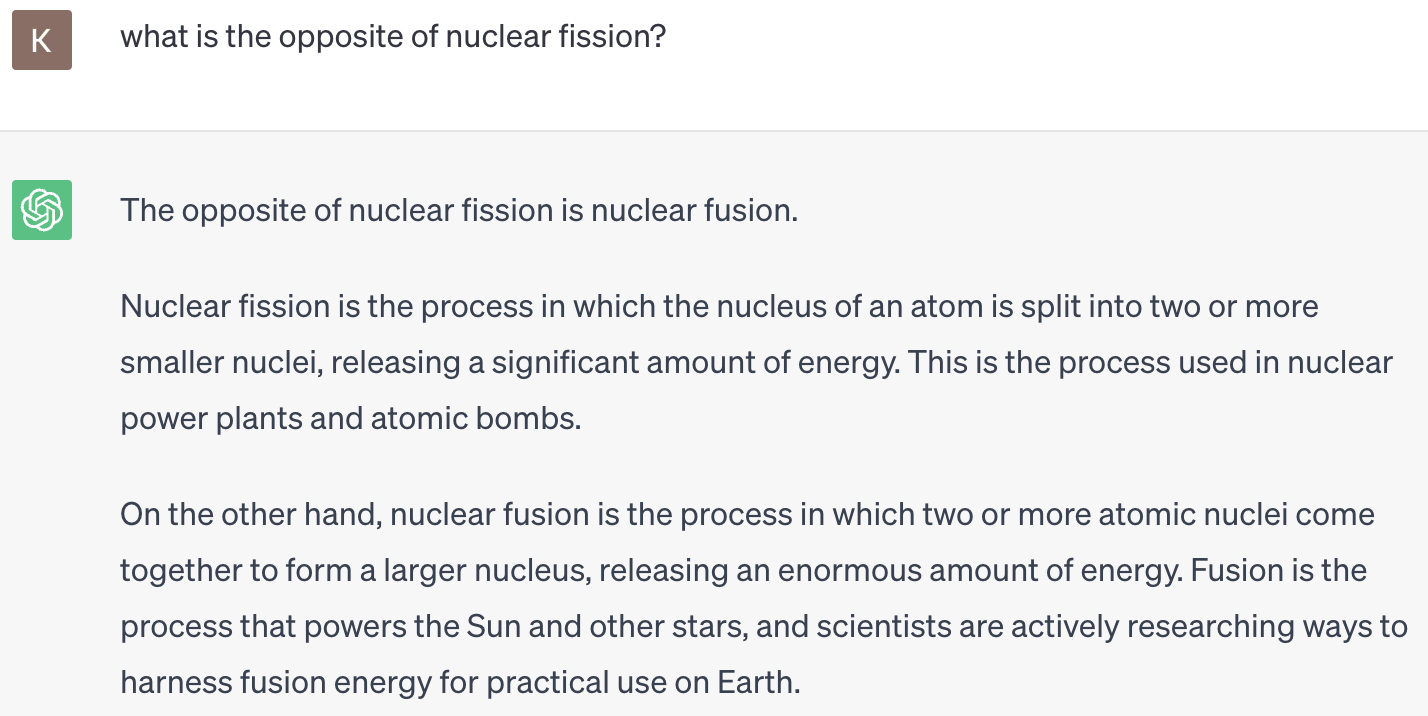 what is the opposite of nuclear fission?
what is the opposite of nuclear fishing?
The opposite of nuclear fission is nuclear fusion...
The term “nuclear fishing” is not a widely recognized or commonly used term. Therefore, there isn’t a widely accepted term for it. However, if we break down the term “nuclear fishing” into its components, we can explore potential opposites…
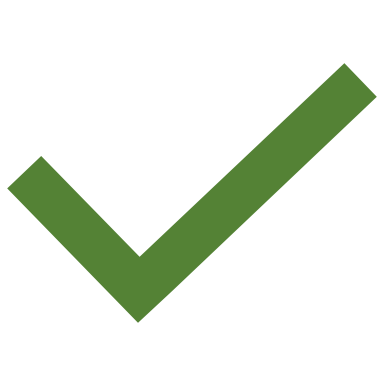 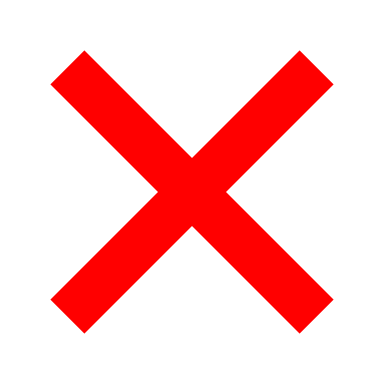 3
An example (from ChatGPT-3.5)
Simple representation of ASR confusion
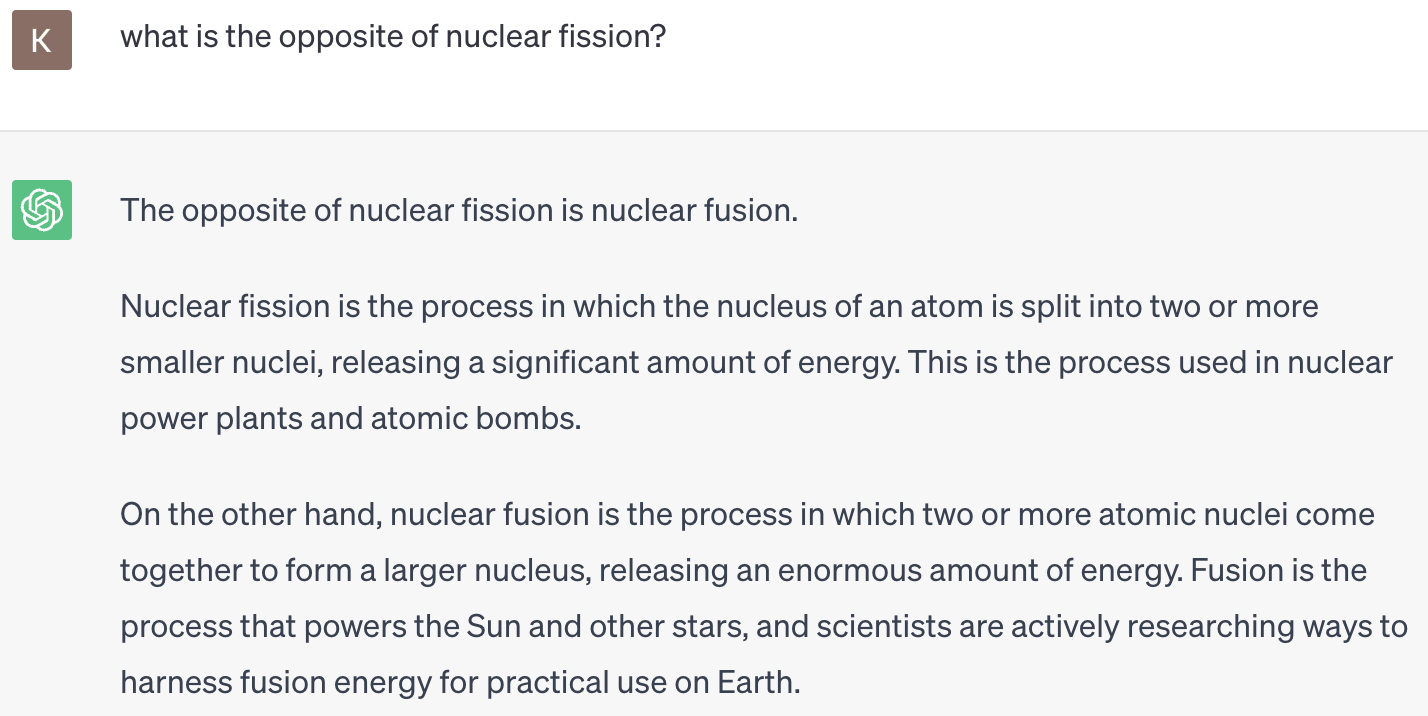 what is the opposite of nuclear fission/fishing?
The term you might be looking for is “nuclear fusion.” While nuclear fission involves splitting atomic nuclei to release energy, nuclear fusion is the process of combining atomic nuclei to form a heavier nucleus and release even greater amounts of energy…
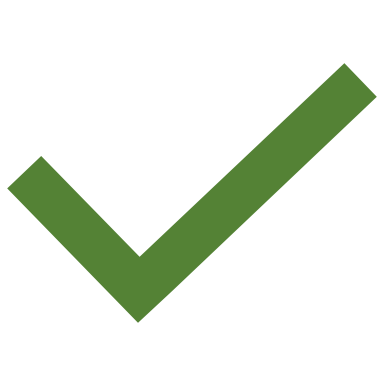 4
An example (from smaller model)
But, encoding alternatives doesn’t always work for smaller models
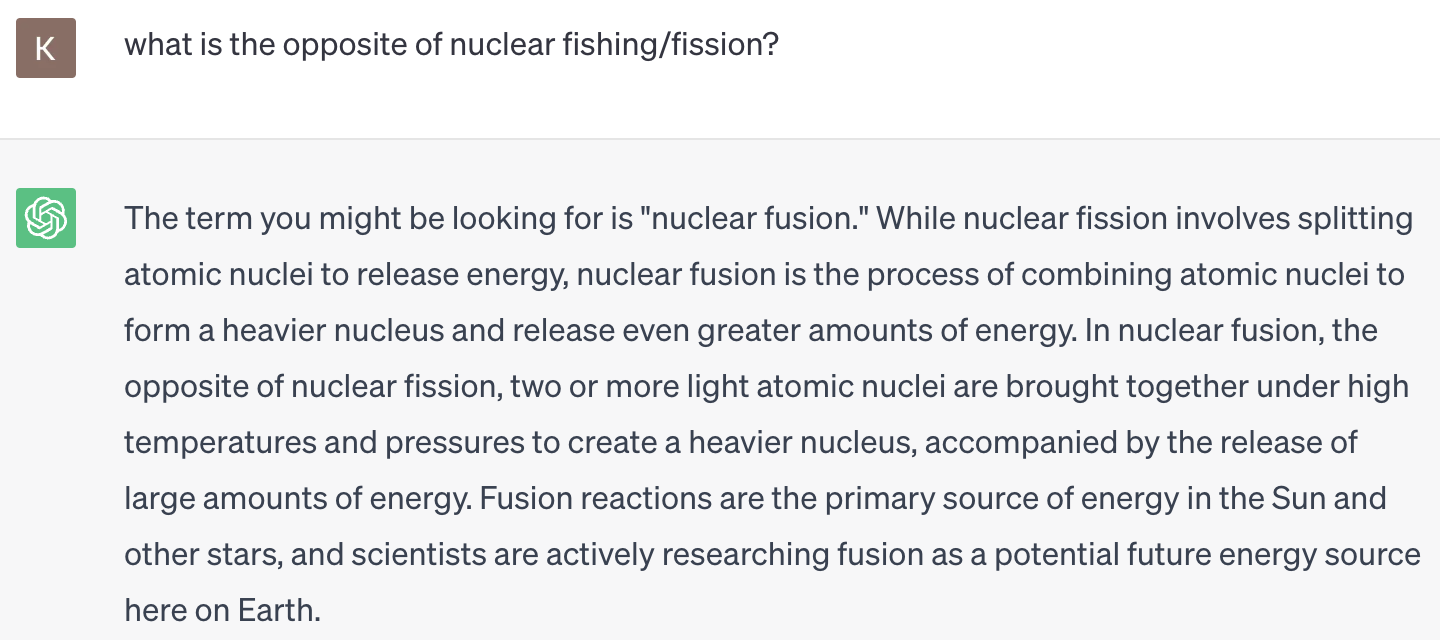 what is the opposite of nuclear fission/fishing?
bloomz-560m
nuclear weapons
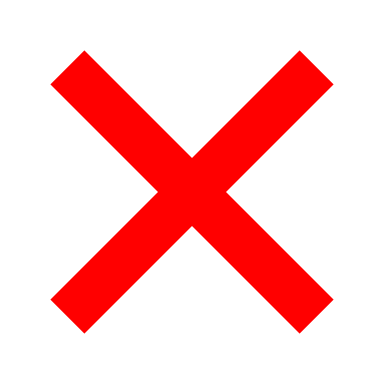 5
Research questions
How well do LLMs deal with ASR ambiguity?
How can we improve performance (without fine-tuning)?
Input representations
Prompt engineering
How does performance vary with model size?
6
Lattices vs. word confusion networks
Lattice
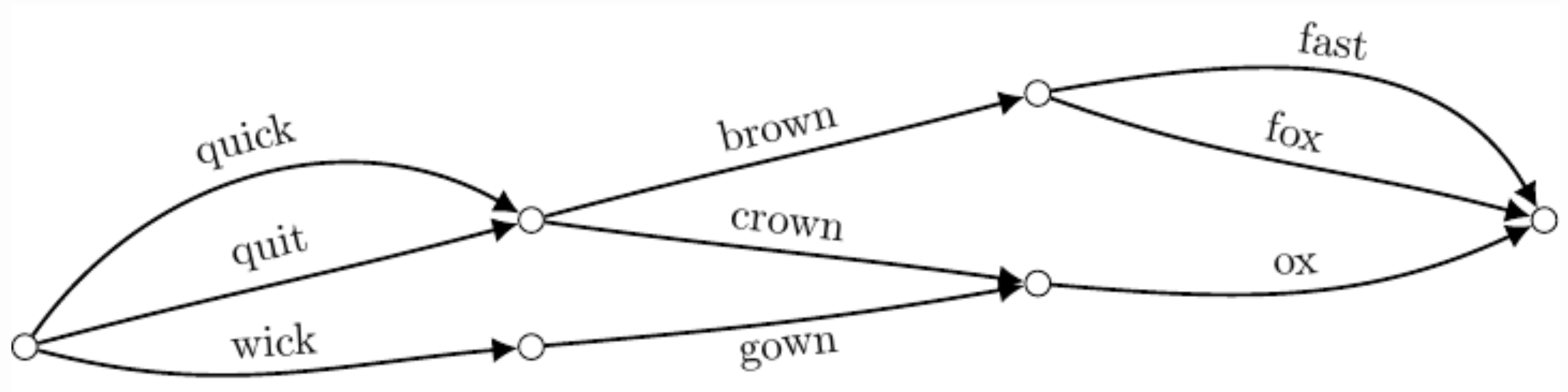 Word confusion network (WCN)
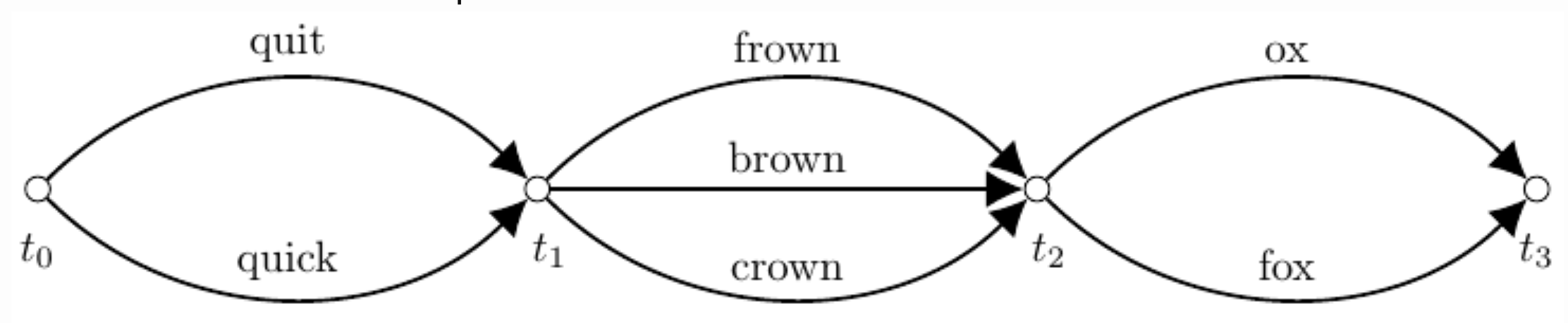 7
Extracting lattices/WCNs
Extract n-best (n=10) hypotheses using off-the-shelf Emformer-based RNN-T model1
Convert n-best ➔ lattices ➔ WCNs [1]
wear
where
were
a
was
with
<eps>
super
superbowl
bowl
50
held
0.1
0.6
0.3
0.1
0.8
0.1
0.3
0.7
0.3
0.7
1
1
1https://pytorch.org/audio/main/generated/torchaudio.models.emformer_rnnt_model
8
[1] Povey et al., “The kaldi speech recognition toolkit,” ASRU 2011.
From WCNs to LLM inputs
Ref: where was super bowl fifty held
wear
where
were
a
was
with
<eps>
super
superbowl
bowl
50
held
0.1
0.6
0.3
0.1
0.8
0.1
0.3
0.7
0.3
0.7
1
1
join word options with “/” or “|”
p≥0: where|were|wear  was|with|a  super  bowl|superbowl  fifty  held
p≥0.3: where|were  was  super  bowl|superbowl  fifty  held
9
NMSQA dataset [2]
Train
Originally developed for extractive spoken question answering
Passed SQuAD data (contexts with questions and answers) through TTS system
Train
TTS
speech
text
Dev
Dev
TTS
speech
text
︷
︷
SQuAD v1.1
NMSQA
Our application: document-grounded QA with transcribed speech questions
Evaluation metrics: unigram F1, span exact match
WER: 22.6% (1-best), 15.9% (n-best oracle w/ n=10)
[2] Lin et al., “DUAL: Discrete Spoken Unit Adaptive Learning for Textless Spoken Question Answering.” https://arxiv.org/pdf/2203.04911, Interspeech 2022.
10
LLM input (0-shot)
Transcript source
Transcript source
{ground truth, n-best oracle, 1-best, WCN}
ground truth
context: in october 2014, it was announced that beyonce with her management company parkwood entertainment would be partnering with london-based fashion retailer…

question: what type of closing/clothing does parkwood topshop athletic ltd produce?
11
LLM input (1-shot)
Transcript source
Transcript source
{ground truth, n-best oracle, 1-best, WCN}
matching between ic_q and question
ground truth
context: in october 2014, it was announced that beyonce with her management company parkwood entertainment would be partnering with london-based fashion retailer…

question: what type of closing/clothing does parkwood topshop athletic ltd produce?
12
Zero-shot: baseline/oracle results
NMSQA dev set performance
upper bounds
Ground truth transcripts are the absolute upper bound, but we consider using n-best oracle transcripts to be a more realistic upper bound for a fixed ASR system
Using 1-best transcripts serves as a baseline
13
Zero-shot: baseline/oracle results
NMSQA dev set performance
Ground truth transcripts are the absolute upper bound, but we consider using n-best oracle transcripts to be a more realistic upper bound for a fixed ASR system
Using 1-best transcripts serves as a baseline
Models used:
bloomz-{3b}: decoder-only model, pretrained on multilingual natural language and programming languages, plus supervised fine-tuning on task-oriented datasets
ChatGPT (gpt-3.5-turbo)
14
Zero-shot results
NMSQA dev set performance
WCNs with
”|” separator
With both models, using 1-best transcripts yields better results than using WCNs
15
Zero-shot results
NMSQA dev set performance
WCNs with
”|” separator
With both models, using 1-best transcripts yields better results than using WCNs
Posterior filtering of WCNs helps, but not enough
16
1-shot results
NMSQA dev set performance
Closed 52% of the gap between 1-best and n-best oracle
WCNs with
”|” separator
ChatGPT results improve across the board
Compared to zero-shot results (previous slide), 4-7% (abs) for non-confusion network transcripts, 9-18% (abs) for confusion network transcripts
Posterior filtering still helps
17
1-shot results
NMSQA dev set performance
WCNs with
”|” separator
Closed 81% of the gap between 1-best and n-best oracle
ChatGPT results improve across the board
Compared to zero-shot results (previous slide), 4-7% (abs) for non-confusion network transcripts, 9-18% (abs) for confusion network transcripts
Posterior filtering still helps
18
Cases where confusion networks help
E.g. when WCNs recover words that are missing from 1-best
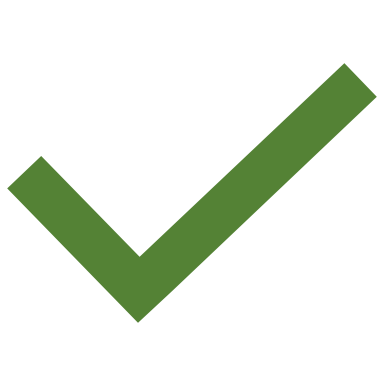 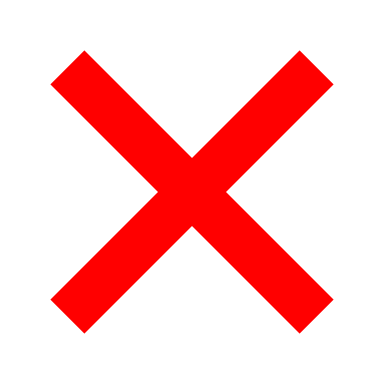 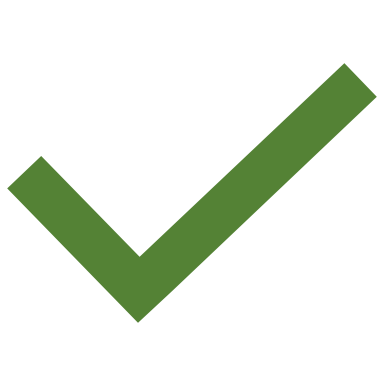 19
Cases where confusion networks hurt
E.g. when the 1-best hypothesis is close to the reference
1-best hypothesis == n-best oracle in 83% of questions
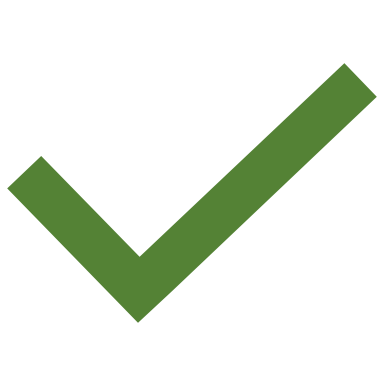 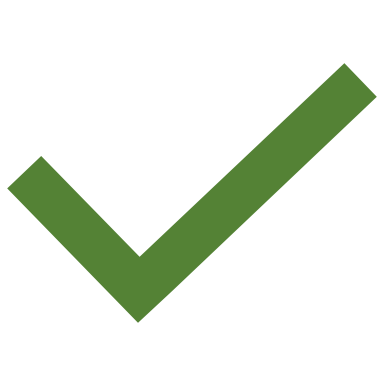 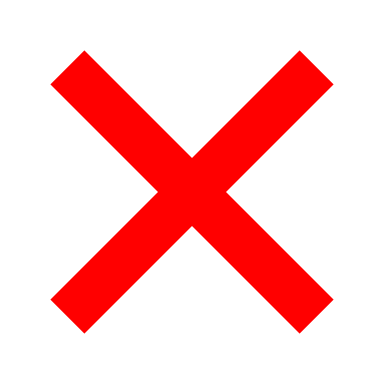 20
Cases where filtering by posteriors helps
E.g. when the raw WCN has many word alternatives
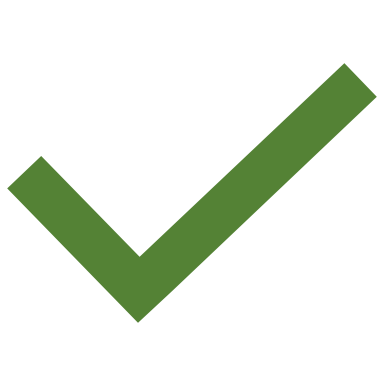 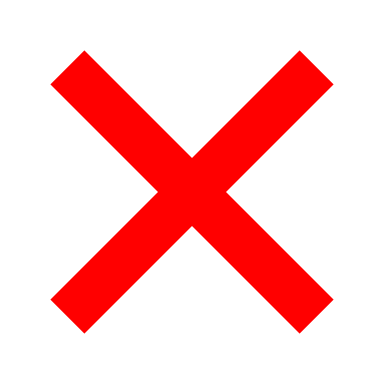 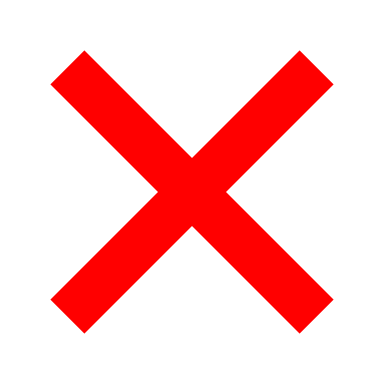 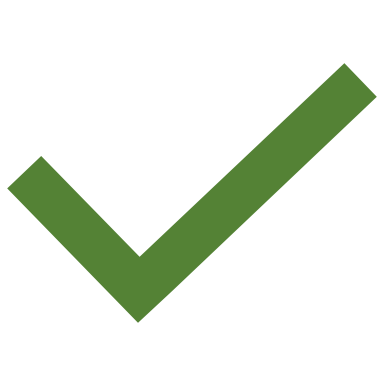 21
Prompt engineering: WCN instruction
NMSQA dev set performance
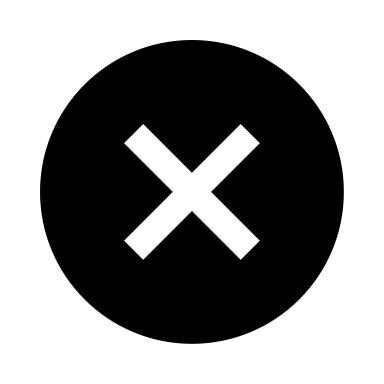 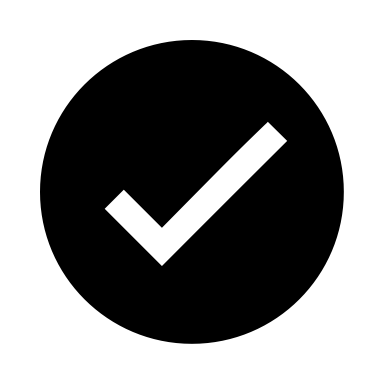 Providing confusion network instructions in prompt greatly improves results
22
Prompt engineering: in-context examples
Providing an in-context example in the prompt could help via:
Demonstration of QA task
Demonstration of the confusion network notation
Using ground-truth transcript does 1
Using WCN does 1+2
23
Prompt engineering: in-context examples
NMSQA dev set performance
All 1-shot
For F1, using WCN in the in-context example is helpful
For exact match, using either ground truth or WCN in the in-context example produce similar results
24
Conclusions
Strong LLMs can process ASR confusion networks as inputs for downstream tasks
Recipe
One-shot instruction by example is necessary to improve upon 1-best results
Use WCN instructions in the prompt
Prune WCNs based on word posteriors
It’s hard to beat 1-best ASR output for low error rates, but error recovery occurs at intermediate-to-high error rates
25
Thank you!
26
Downstream effects of ASR accuracy
ChatGPT 1-shot EM% by WER bin
(ticks indicate bin upper bounds)
Below ~70%, ground truth > n-best oracle > | > 1-best
Among very high WER% examples, confusion net transcripts do the worst
27
Examples of varying WER
0% WER
Confusion nets have the potential to add noise to a perfect 1-best, and in some cases can even delete words
28
Examples of varying WER
Intermediate (~ 25%) WER
Confusion networks can recover words which were deleted in the 1-best and present them as options
29
Examples of varying WER
Very high WER
In very high WER scenarios, the confusion networks can be full of options (even after posterior filtering) which leads to excessive noise
30
ATIS intent classification dataset [3]
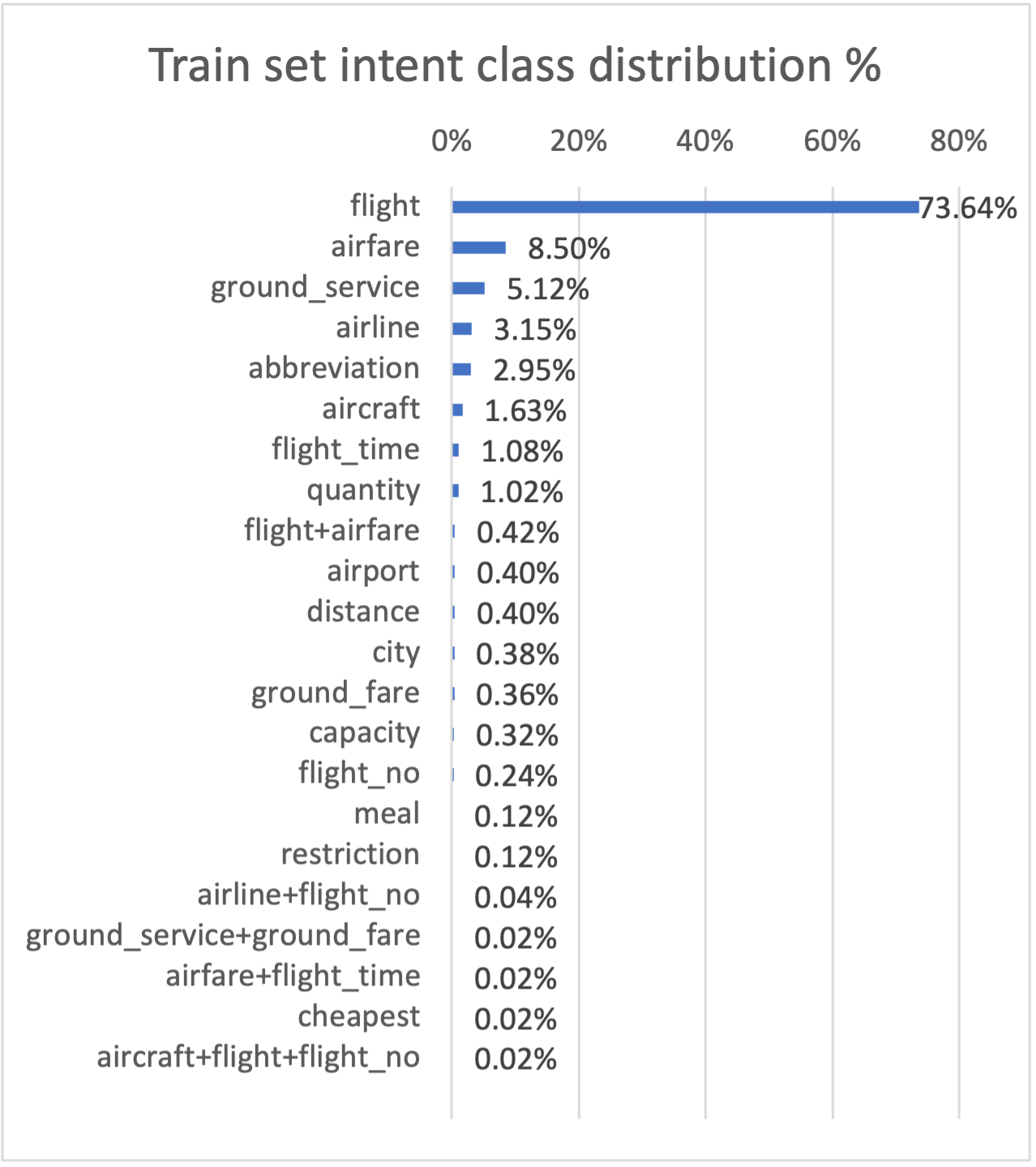 Contains spoken requests designed to be answers via a corresponding database






Heavily skewed class distribution
what kind of aircraft is used on a flight from cleveland to dallas
aircraft
flight
show me the flights from pittsburgh to los angeles on thursday
airline
which airlines serve atlanta
Using off-the-shelf RNN-T ASR model
1-best WER: 8.40%
n-best oracle WER: 5.31%
[3] Hemphill et al., “The ATIS Spoken Language Systems Pilot Corpus.” https://aclanthology.org/H90-1021, HLT 1990.
31
ATIS intent classification zero-shot results (acc)
bloomz-560m: 1-best is best
bloomz-3b: 1-best and confusion network performance are similar
ChatGPT: confusion network is best
32